Seachtain na Scoileanna Caitliceacha 2024


Scoileanna Caitliceacha: Pobail na 




Seirbhíse
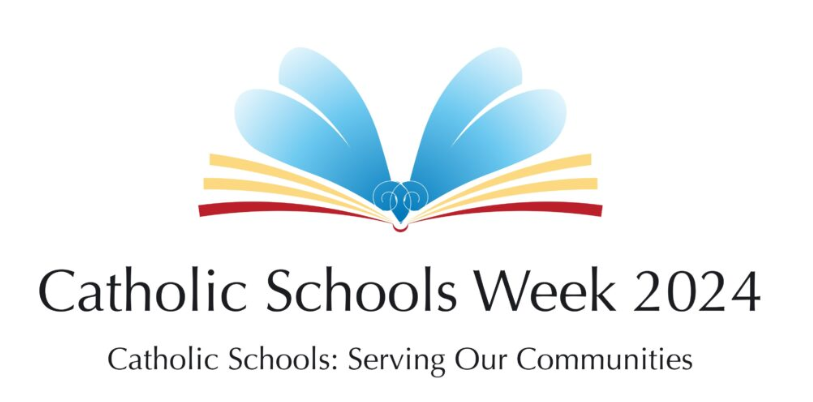 [Speaker Notes: Íomhánna saor ó Pixabay 

Sleamhnán 4 – Eaglais/Cruinniúhttps://pixabay.com/photos/marketplace-parish-church-st-jacobus-2678507/ 

Sleamhnán 5 – Gan Dídeanhttps://pixabay.com/photos/homeless-blankets-charity-poverty-2090507/ 

Sleamhnán 6 – Buachaill na hÚcráinehttps://pixabay.com/photos/ukraine-flag-little-boy-destruction-7068221/

Sleamhnán 8 – Timpeallachthttps://pixabay.com/photos/environmental-protection-326923/

Sleamhnán 7 – Sa Séipéalhttps://pixabay.com/photos/church-architecture-inside-7590395/]
Déardaoin: Seirbhís i Measc an Phobail Áitiúil
An Pobal agus an tSeirbhís
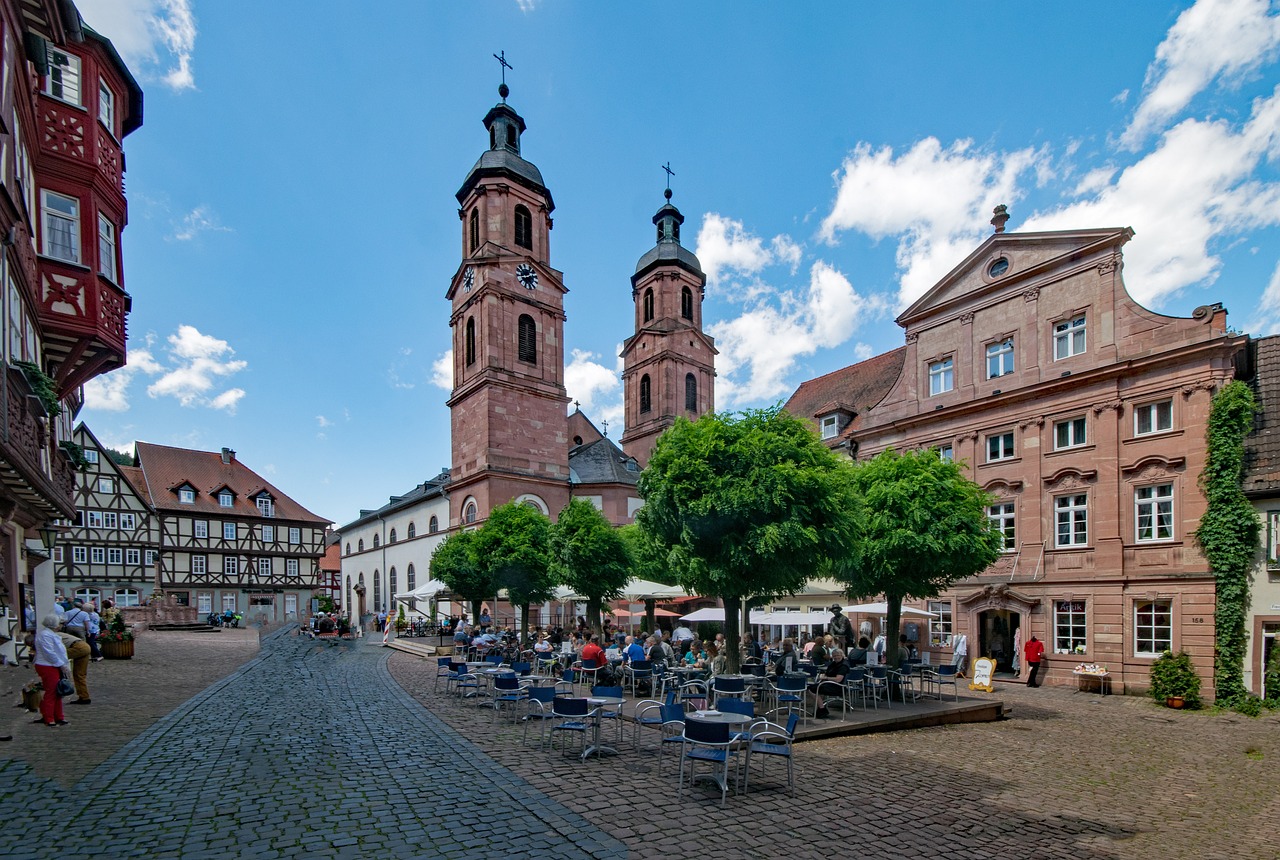 Déantar comhluadar i measc phobal an pharóiste. Cén fáth gur fiú cruinniú lena chéile?
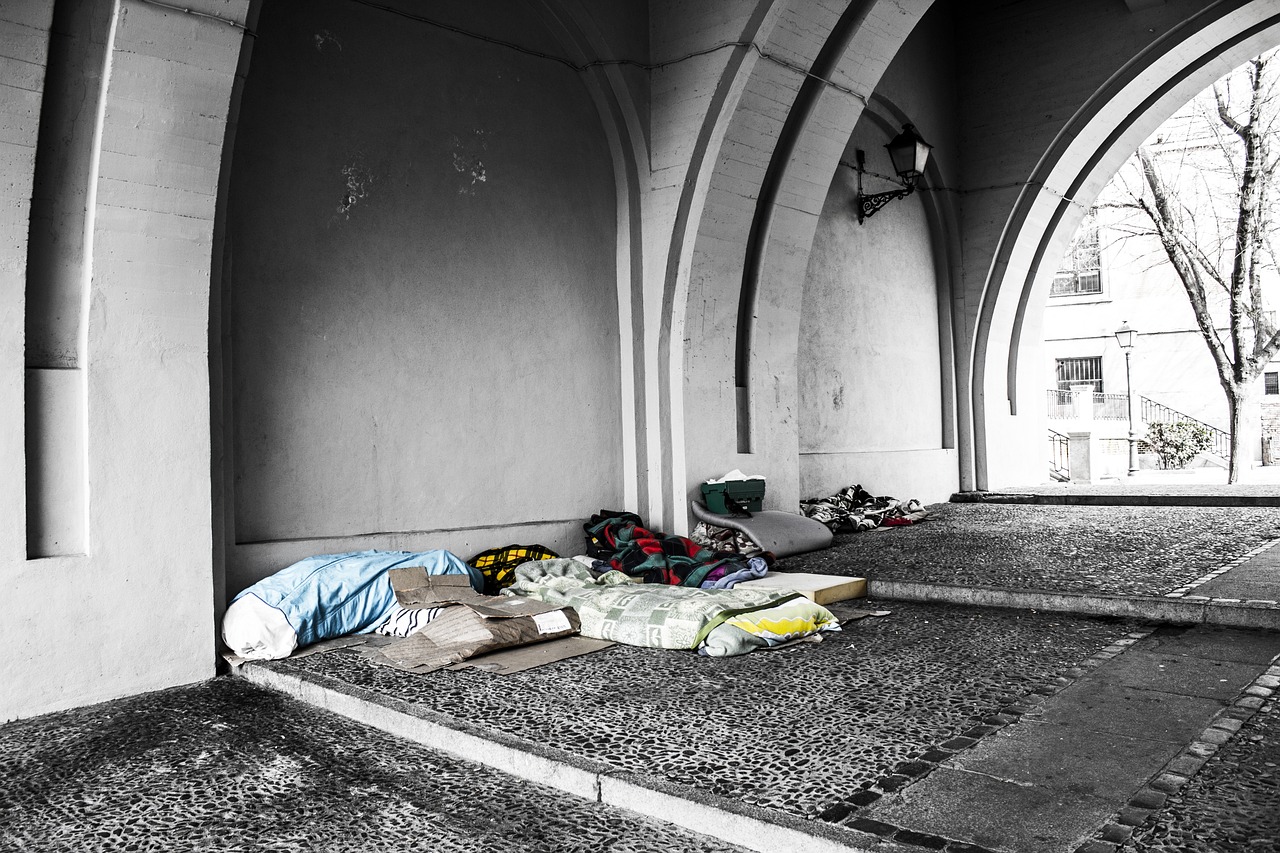 Is féidir le pobal an pharóiste an ceartas sóisialta a chur chun cinn. Conas san?
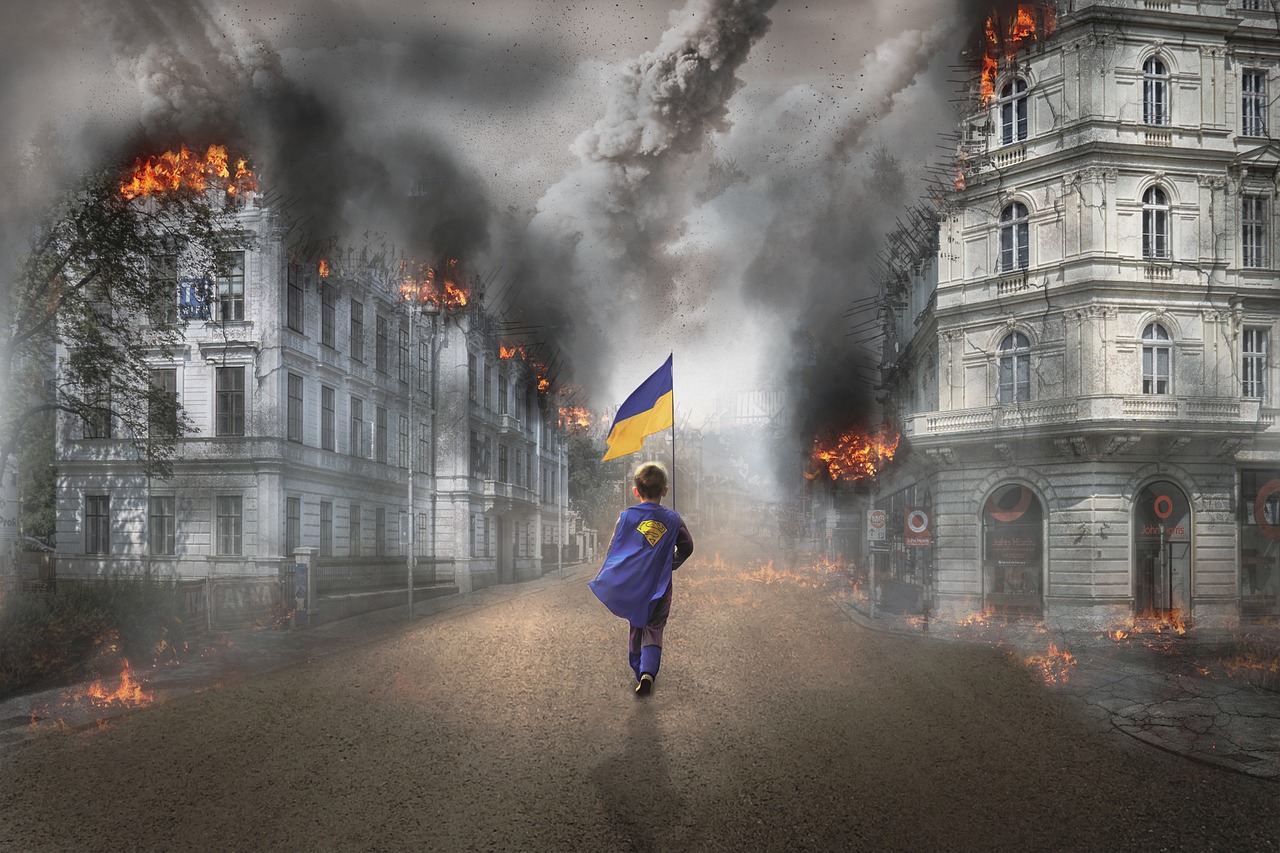 Is féidir leis an bparóiste freagairt a thabhairt ar riachtanais agus ar cheisteanna an lae inniu. Tabhair samplaí.
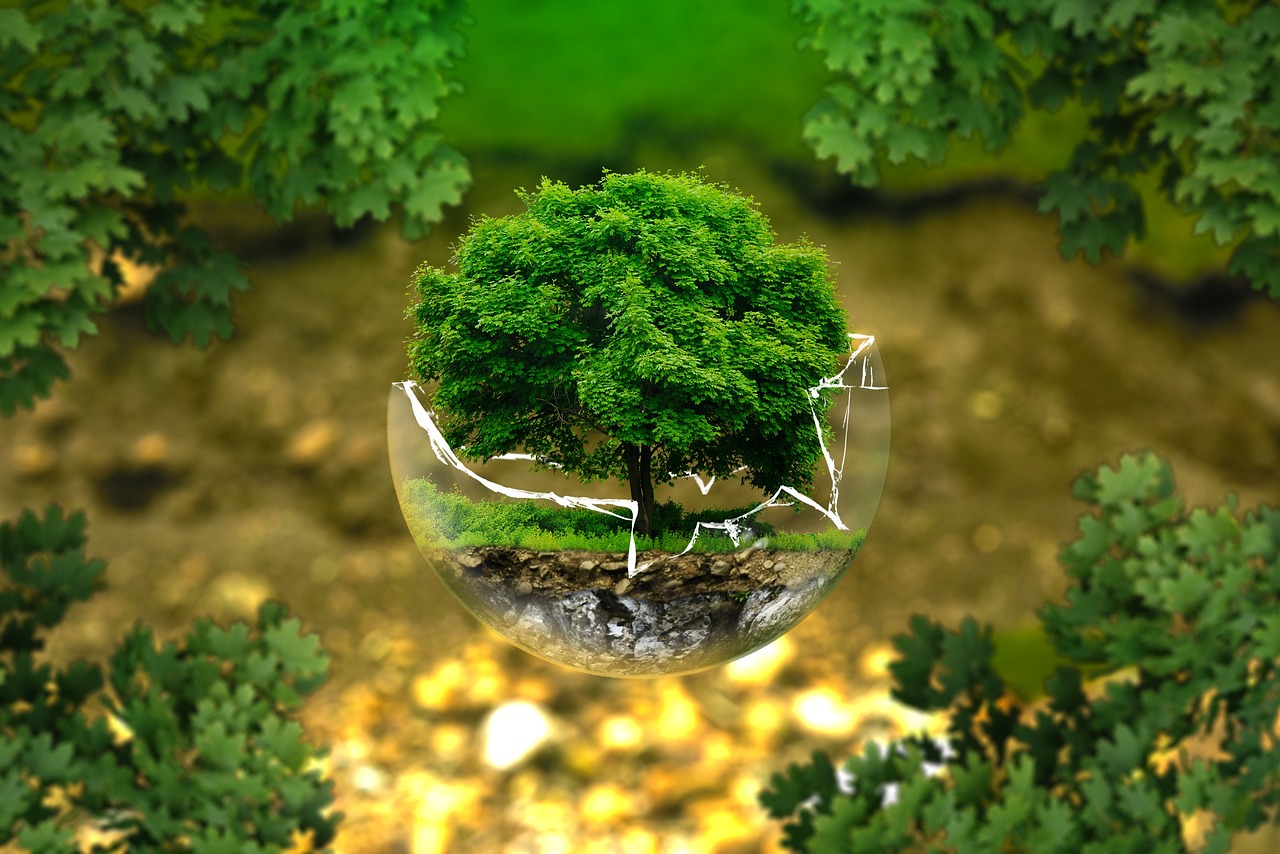 Bíonn tionchar ag ceisteanna comhshaoil ar phobal an pharóiste. Conas san?
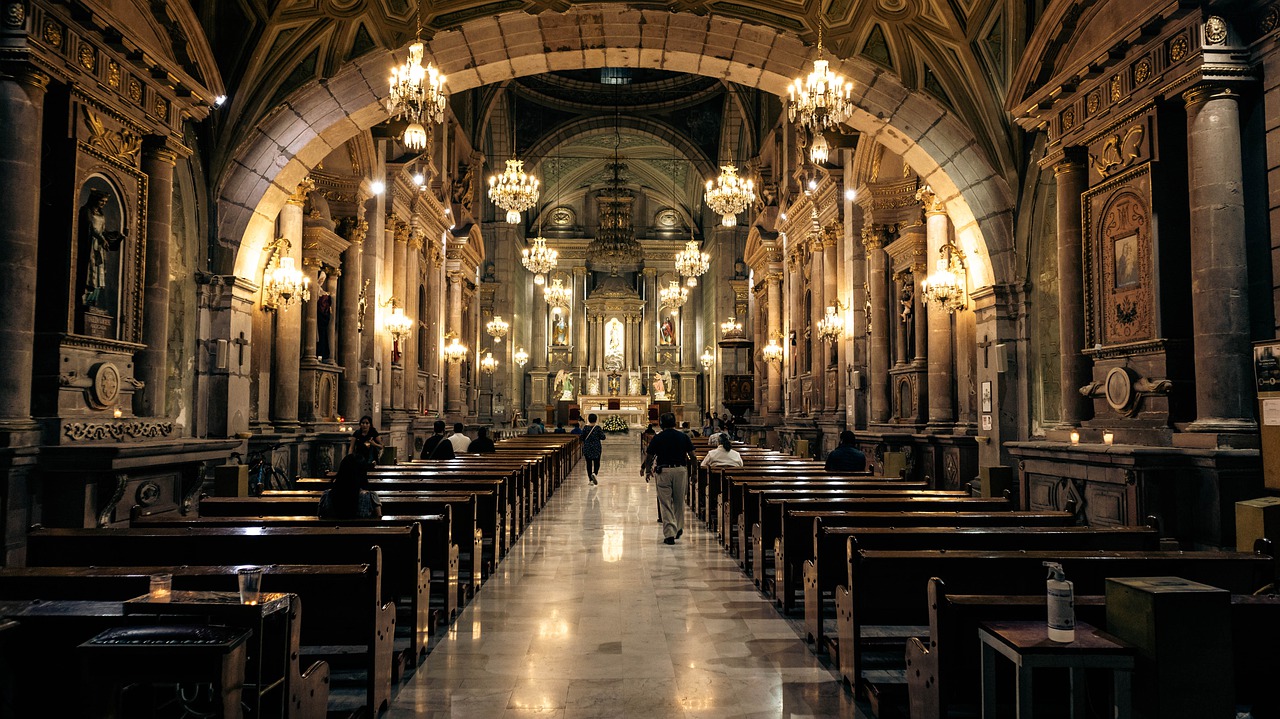 Cruinníonn pobal an pharóiste lena chéile ar ócáidí lúcháireacha agus ar ócáidí brónacha. Tabhair samplaí.
‘What a Wonderful World’ – Playing for Change
[Speaker Notes: Nasc leis an bhfíseán ar YouTube: https://www.youtube.com/watch?v=ddLd0QRf7Vg]